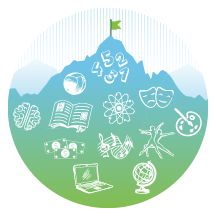 Module: 17
Now Are You Standards Literate?
A Recap of Standards Literacy
[Speaker Notes: [Estimated time for this module: 30-40 minutes]]
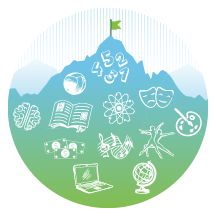 Goals and Objectives
Educators will be able to:
Explain the importance of being standards literate
Discuss the revisions to the 2020 standards within their specific content area
Describe how disciplinary literacy should be an integral part of instructional planning
Plan for and implement Best, First Instruction
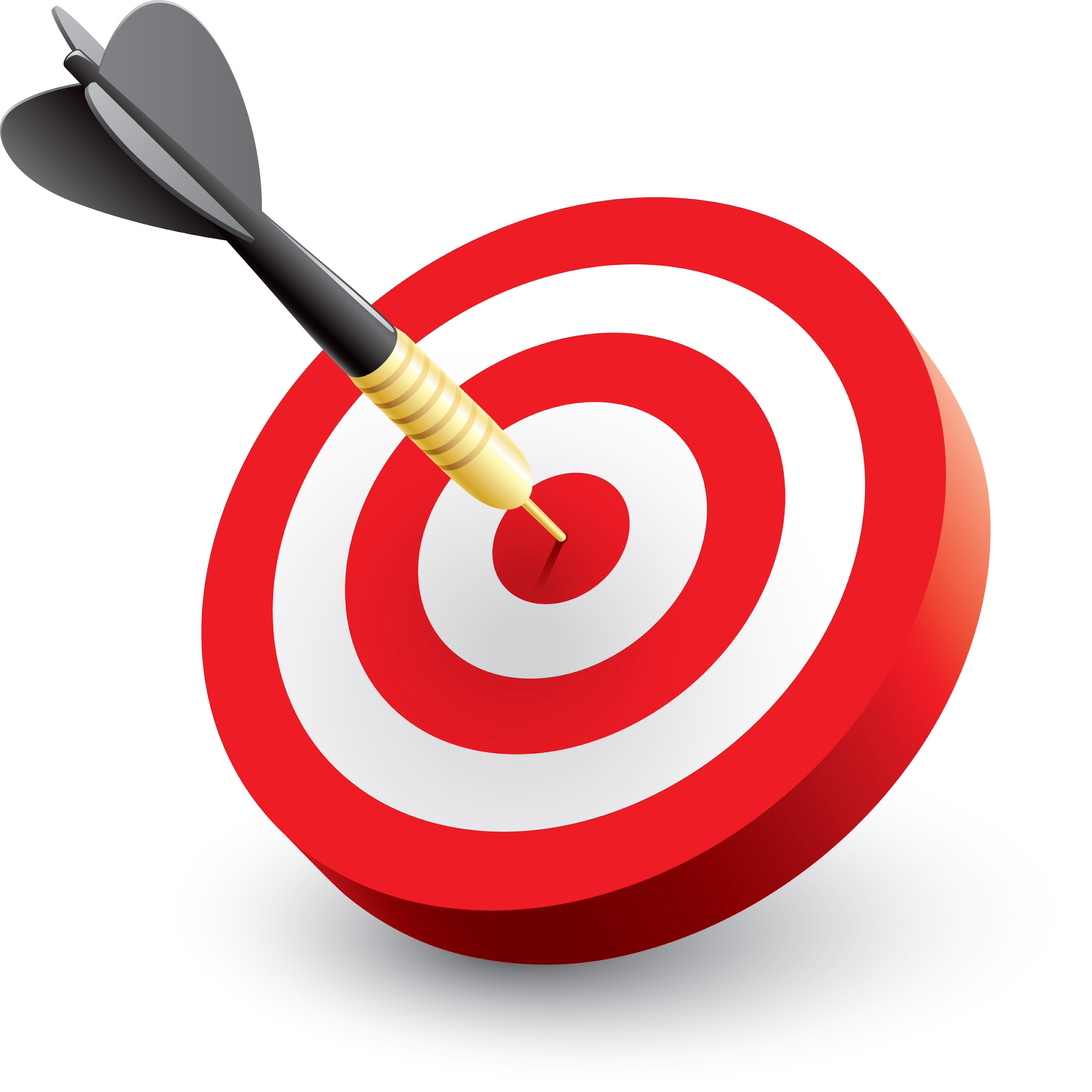 [Speaker Notes: [Estimated time: 30 seconds]

Read the slide.]
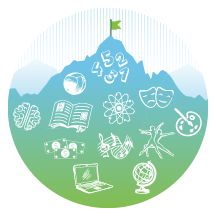 Overview of Phase I Modules
An introduction to Disciplinary Literacy
An introduction to Standards Literacy
A historical perspective of the development and revision of the CAS
Differences between the 2009/2010 CAS and the 2020 CAS 
A close read of the 2020 CAS
Connections across the entire standards page
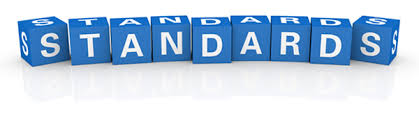 [Speaker Notes: [Estimated time: 1 minute]

Take a few minutes to review/discuss the content and learning from the Phase 1 Modules.]
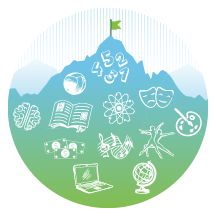 Overview of Phase II Modules
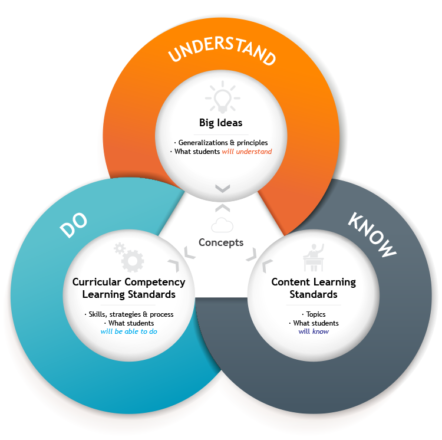 Mapping the Standards
Analyzing the Standards
Identifying Gaps and Redundancies in Scope & Sequence, Curriculum, and Teaching Practices
Creating a Plan to Address the Gaps
[Speaker Notes: [Estimated time: 1 minute]

Take a few minutes to review/discuss the content and learning from the Phase II Modules.]
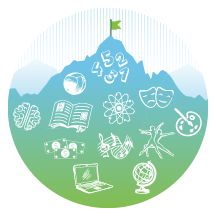 Overview of Phase III Modules
Instructional Shifts
Overview of Best, First Instruction
Planning for Best, First Instruction
Implementing Best, First Instruction
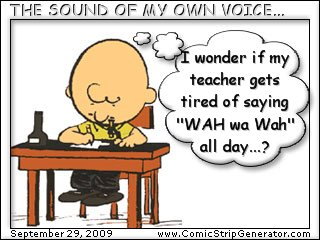 [Speaker Notes: [Estimated time: 1 minute]

Take a few minutes to review/discuss the content and learning from the Phase III Modules.]
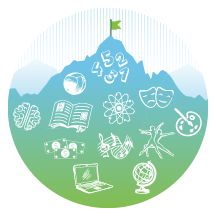 Now What?
There are approximately 18 months before full implementation of the standards must occur.

Take this time to be thoughtful, make a plan, and provide training to prepare for the 2020-2021 school year!
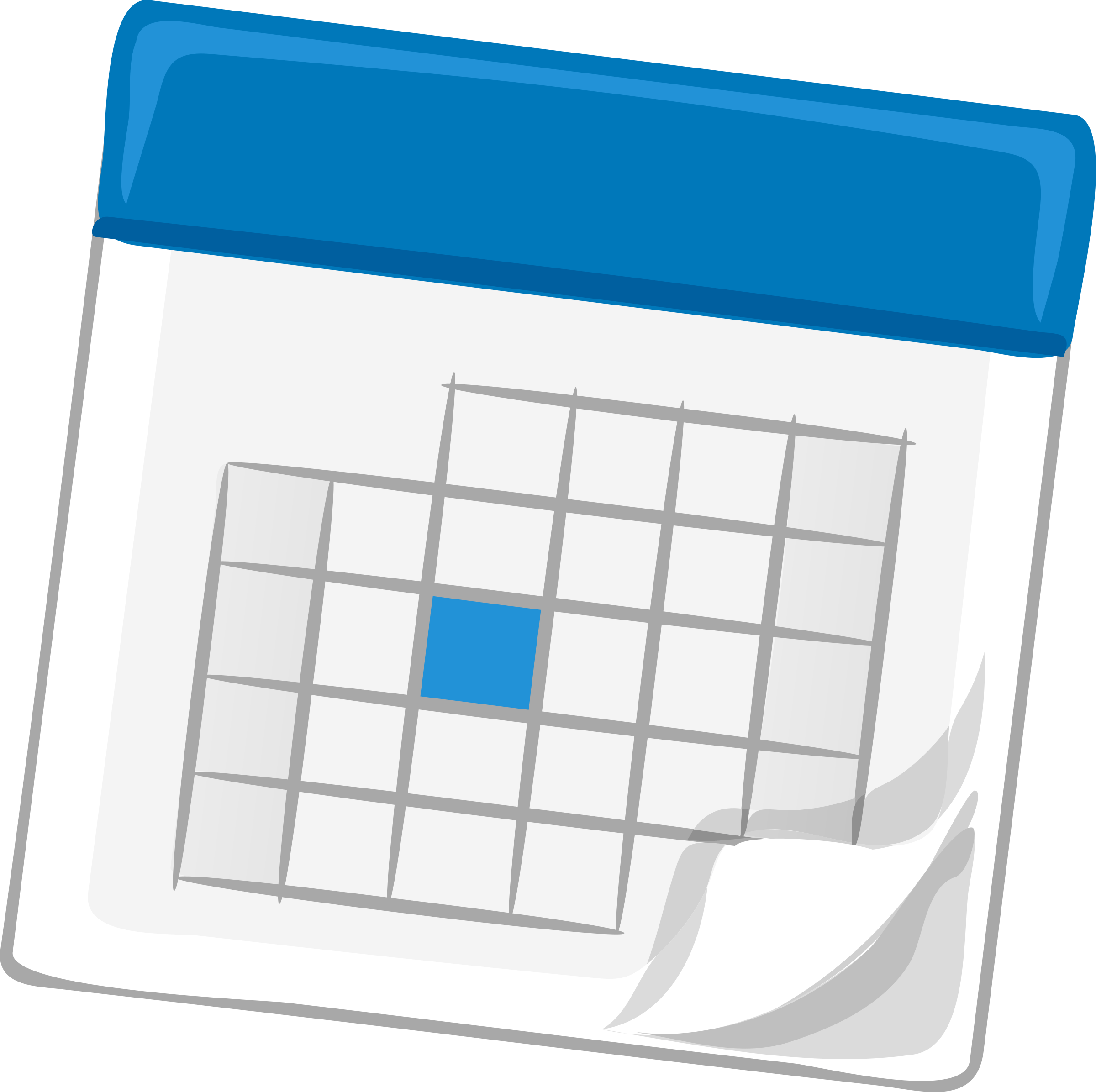 [Speaker Notes: [Estimated time: 1 minute]

Read the slide.]
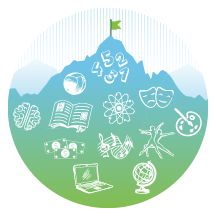 Post Assessment
At this time, take a few minutes to complete the post-assessment to see how much you’ve learned!
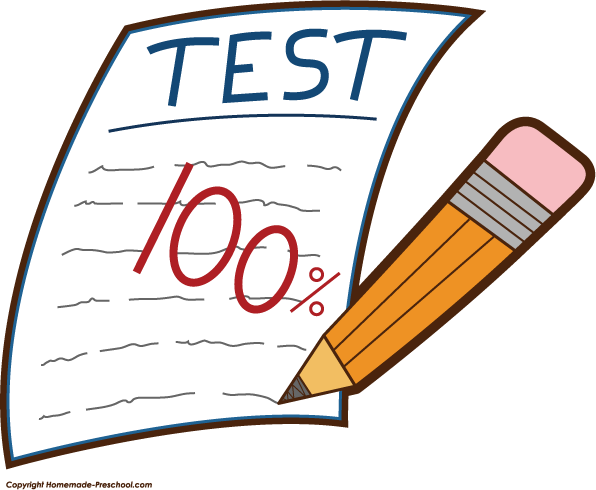 [Speaker Notes: [Estimated time: 20 minutes]

Administer the post assessment.  Provide an opportunity for teachers to see how much they’ve grown since the pre-assessment!]
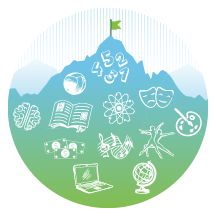 Questions, Comments, & Concerns
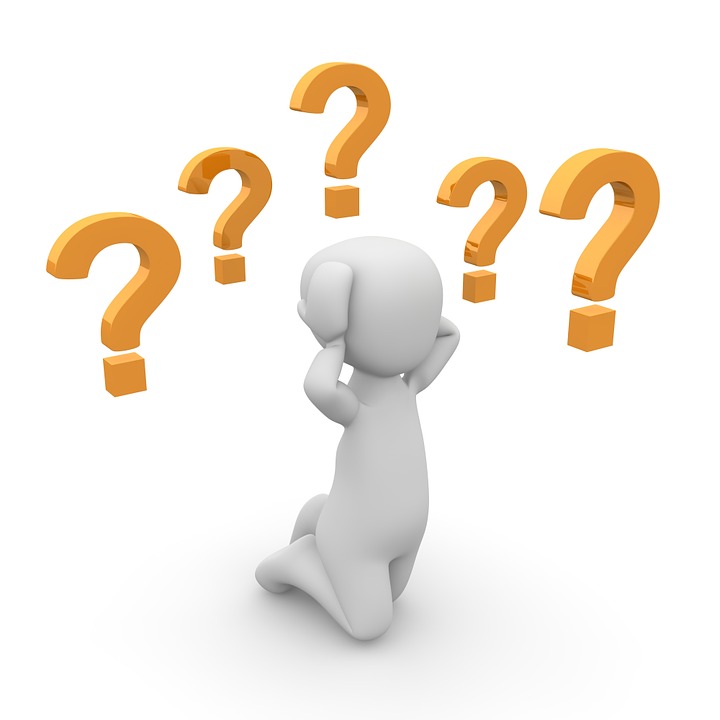 Please contact the Office of Standards and Instructional Support for additional information. Refer to the Standards Implementation guide for contact information.
[Speaker Notes: [Estimated time: 2-3 minutes]

Address any Parking Lot questions, comments, and/or concerns.]